Tätä et vielä tiennyt parisuhteista ja perheistä! 
 
Väestöliiton toimitusjohtaja Eija Koivuranta ja Väestöntutkimuslaitoksen johtaja Anna Rotkirch
 
SEKSI
Naisten orgasmi – esimerkki FINSEX-kyselyiden yllättävistä seksuaaliterveyshaasteista
Tutkimusprofessori Osmo Kontula
 
LAPSI
Lastenhankintaa koskevat toiveet 
Tutkija Anneli Miettinen esittää ensimmäisiä tuloksia uudesta Perhebarometri-aineistosta
 
EROTAANKO?
Suomalaisten avioerojen ja perheen lasten lukumäärän välisistä yhteyksistä 
Tutkija Venla Berg, Suomen Akatemian Jaetut elämät - hanke
 
HOIVA
Kasvava eriarvoisuus yhden ja kahden vanhemman perheiden välillä
Tutkija Eevi Lappalainen, Families and Societies hanke
 
Koneen säätiön Väestönmuutos-hankkeen tuloksista 
Merja Pentikäinen, Allegra lab
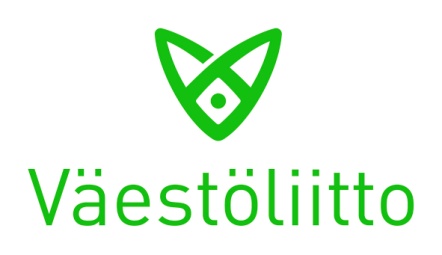 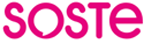